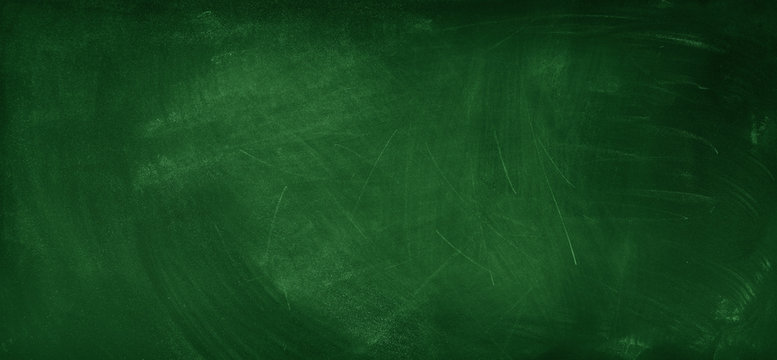 グシャの世界史探究授業　ローマ⑧
ローマ帝国のはじまり
「ローマの平和」は帝国に
どんな影響があったのか？
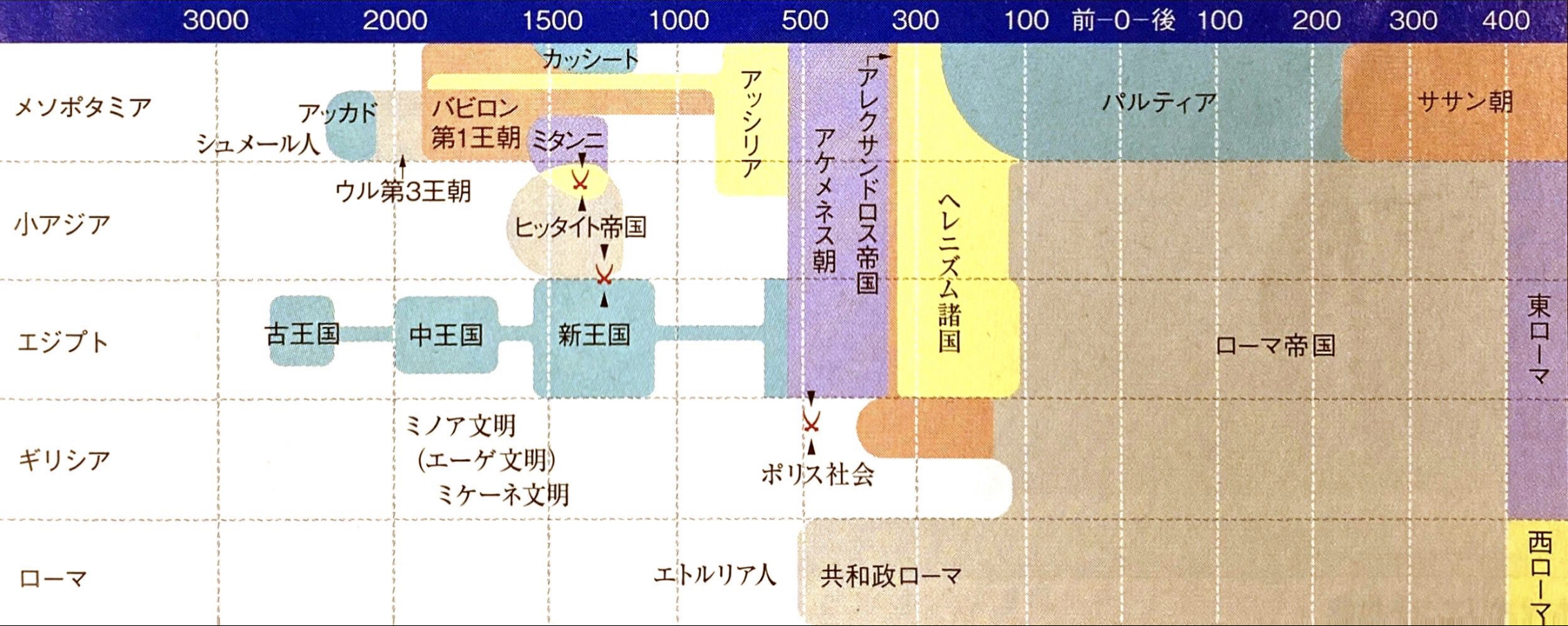 ここ
資料：『詳説世界史研究』山川出版社
ローマ帝国
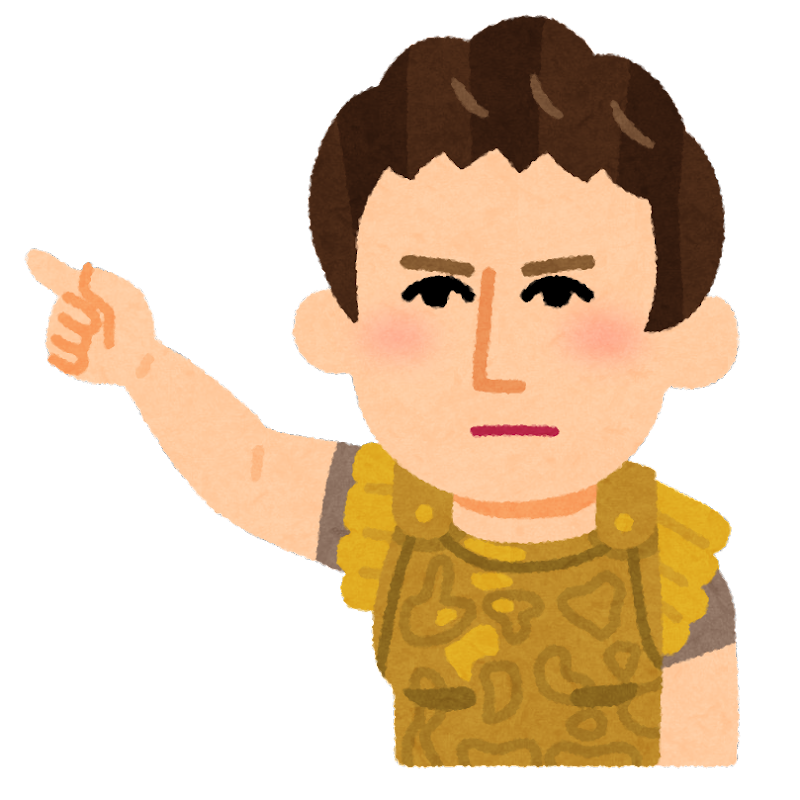 １世紀
元首政時代
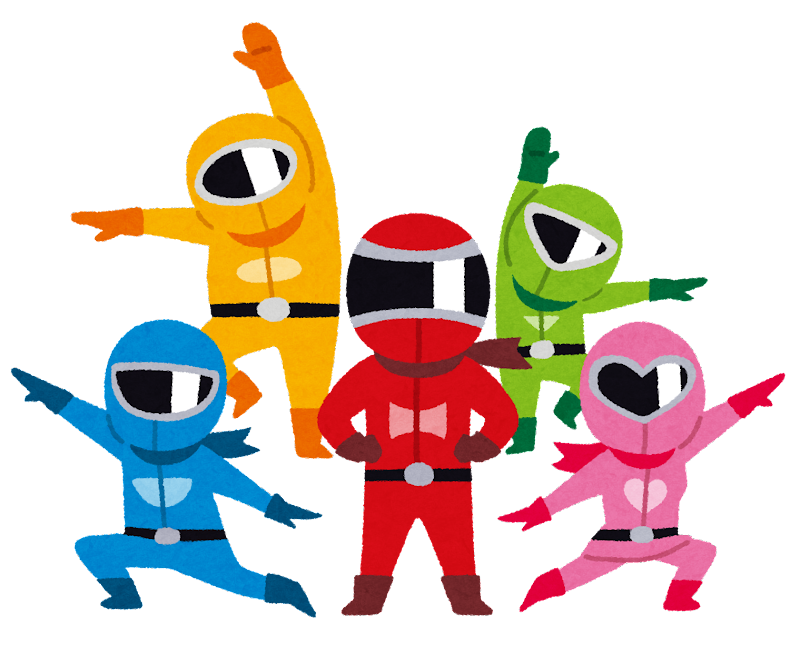 五賢帝時代
２世紀
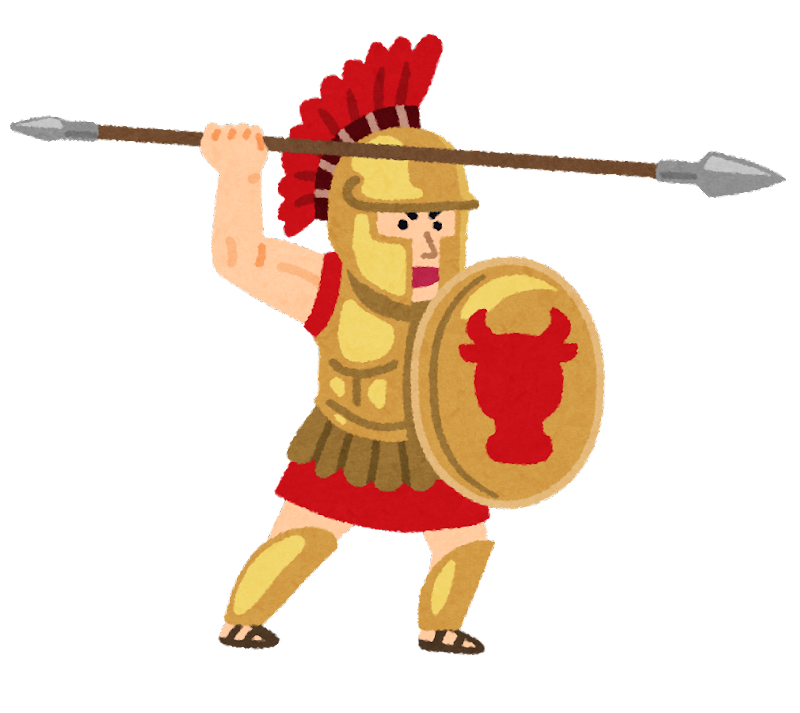 軍人皇帝時代
３世紀
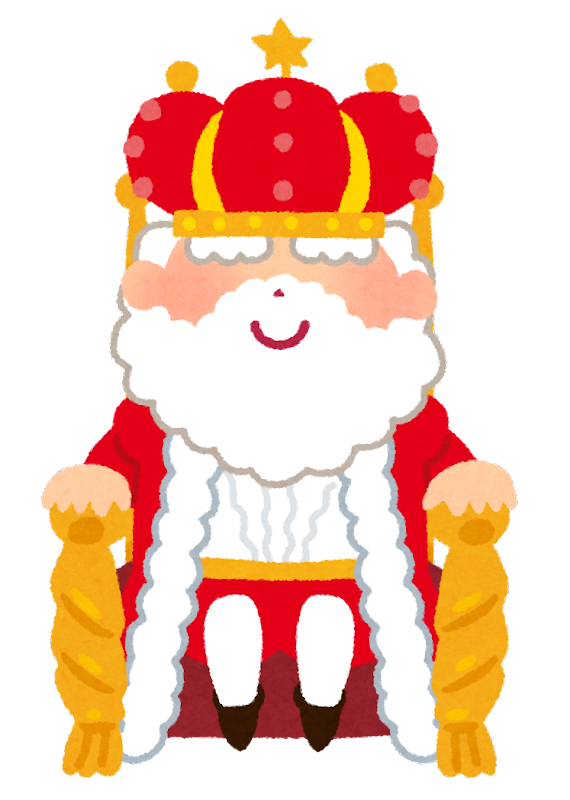 専制君主政時代
４世紀
元老院からアウグストゥス（尊厳者）
　　　　　　　　　　　　　の称号贈与（前27年）
以後、アウグストゥスと呼ばれるように
インペラトル付与
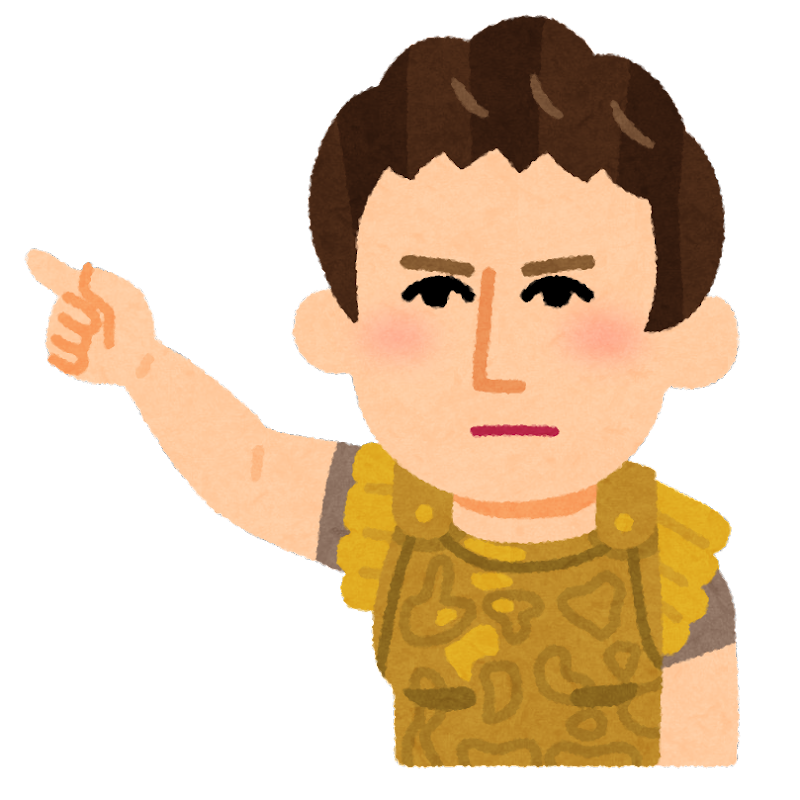 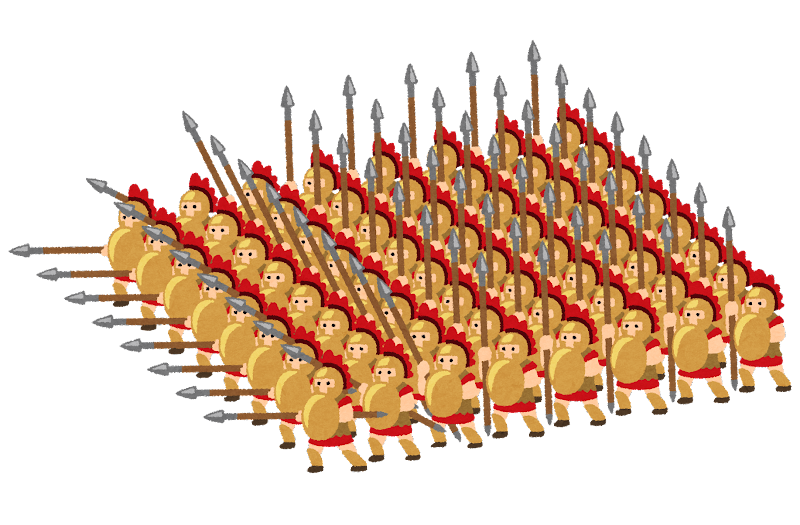 私的軍隊を返還
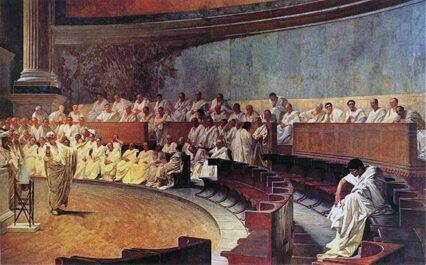 アウグストゥス付与
元老院
オクタウィアヌス
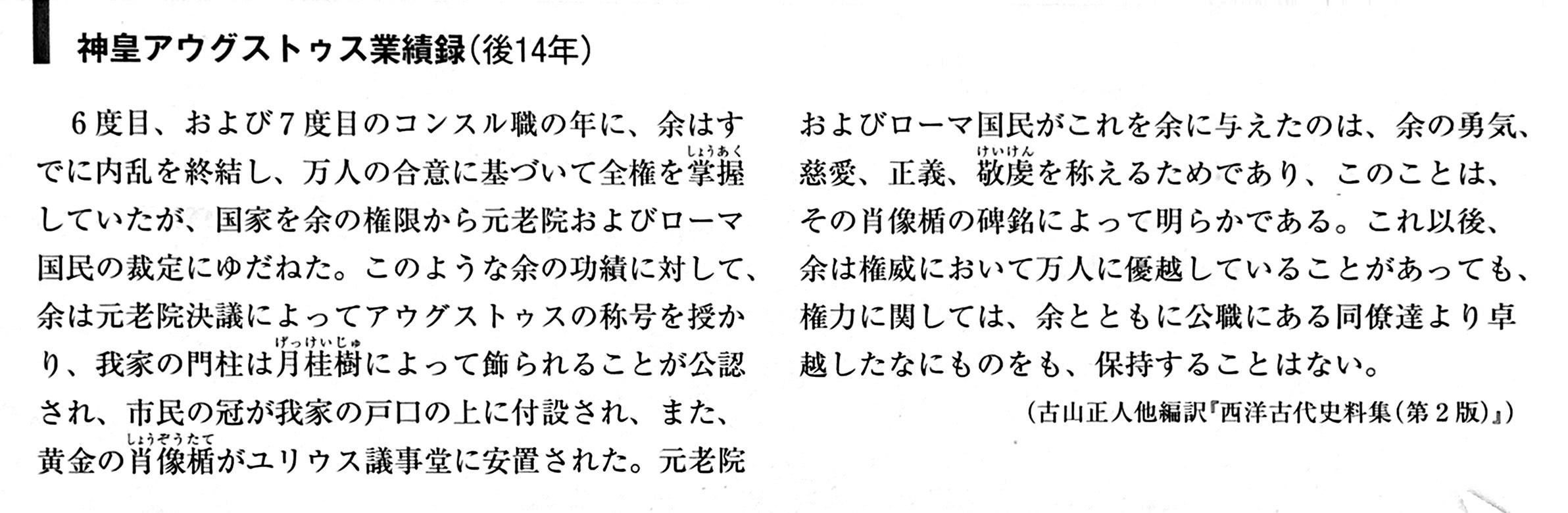 資料：『詳説世界史探究』山川出版社
政治権力掌握
私は元老院の筆頭です
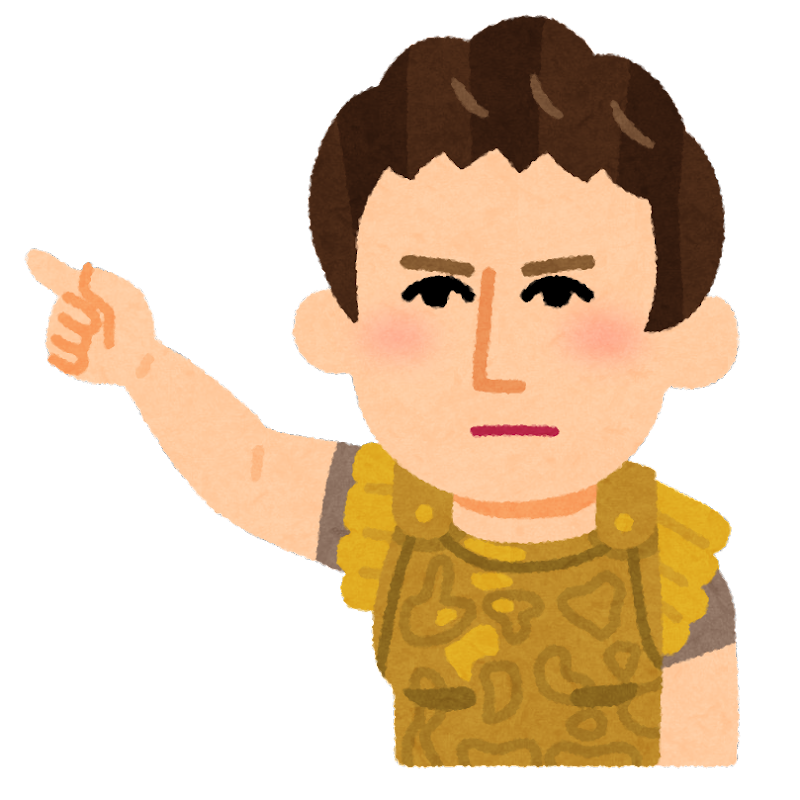 ・属州統治
・護民官の神聖不可侵
・コンスルの命令権
尊重
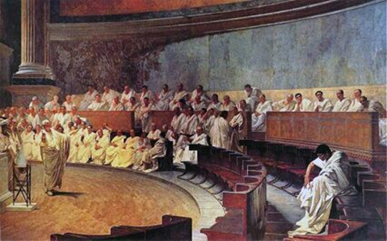 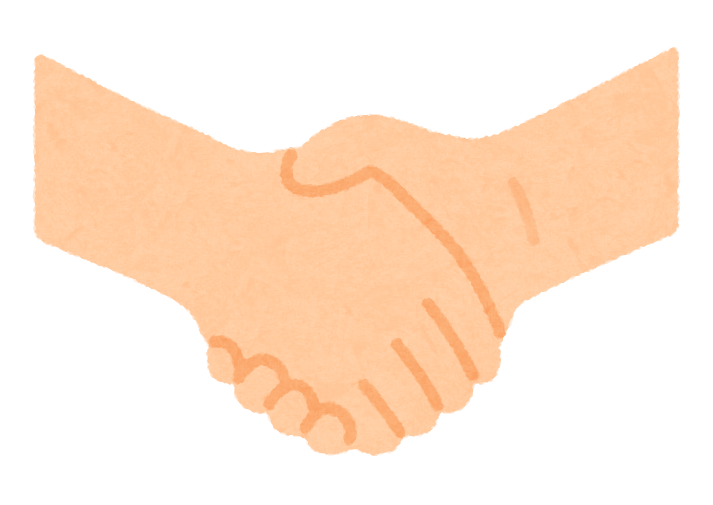 アウグストゥス
元老院
事実上の皇帝独裁
実際は…
元首政
（プリンキパトゥス）
「市民のなかの第一人者」
　プリンケプスを自称
義父カエサルからの教訓
帝政時代のはじまり
ローマ帝国
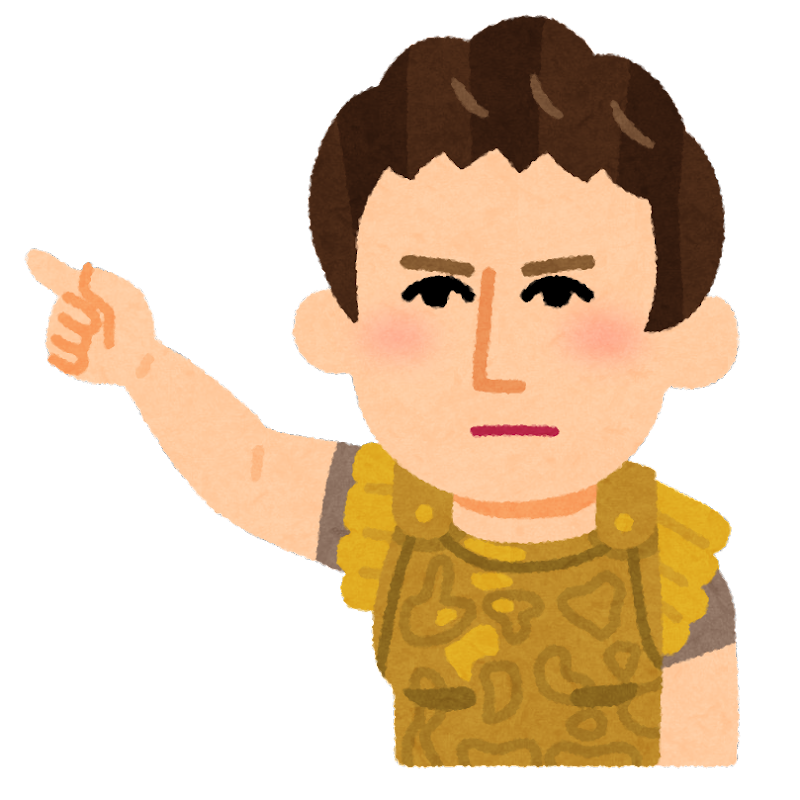 １世紀
元首政時代
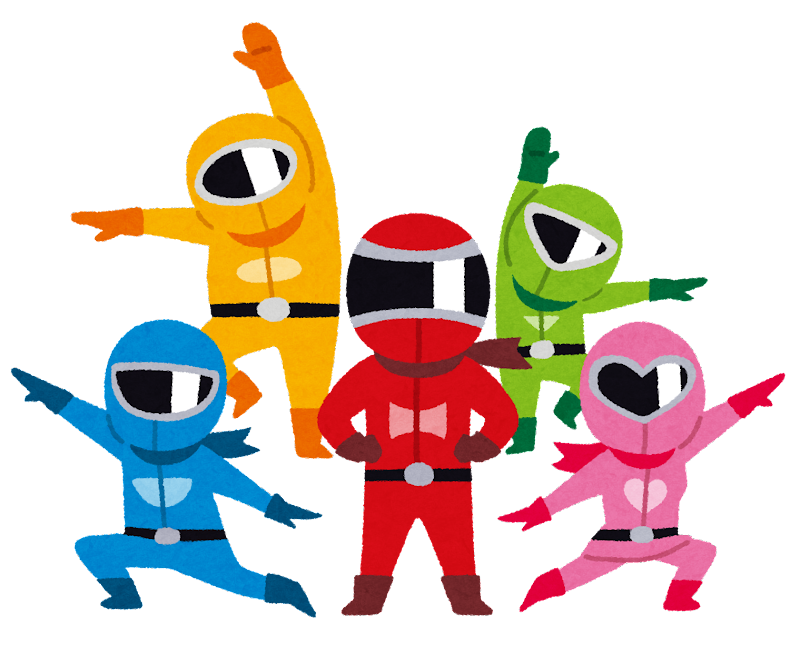 五賢帝時代
２世紀
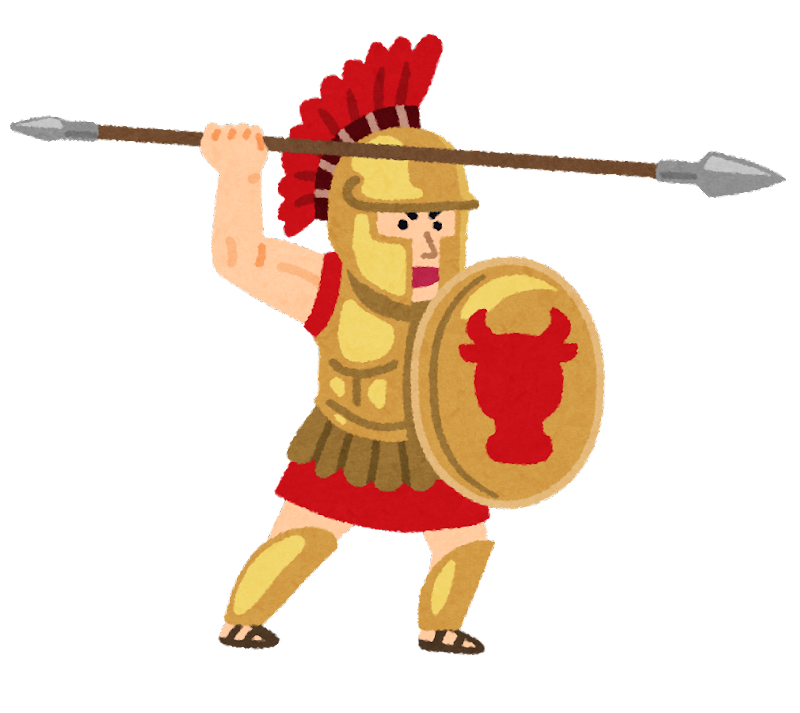 軍人皇帝時代
３世紀
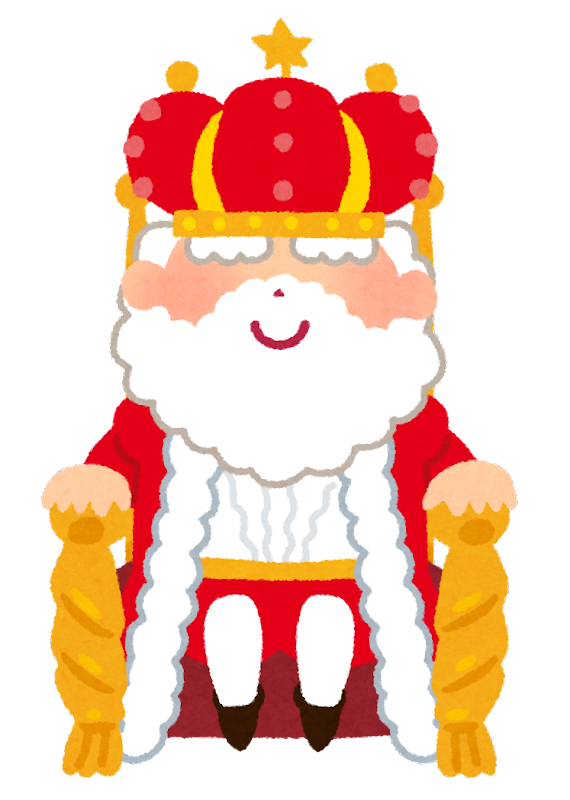 専制君主政時代
４世紀
ローマ帝国の繁栄
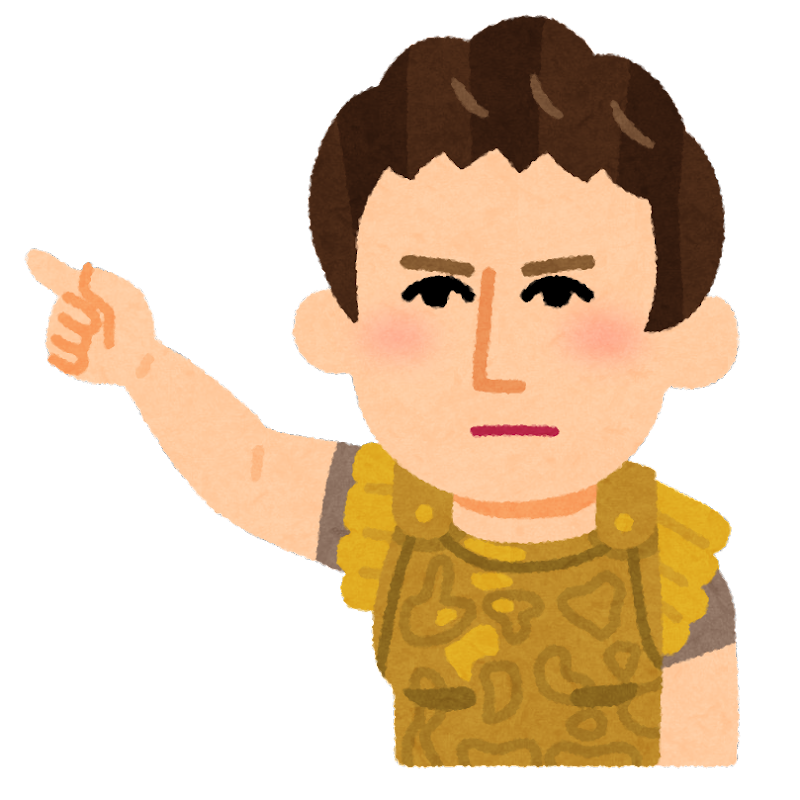 この権力を養子の
ティベリウスに継承する
共和政
再起不能
アウグストゥス
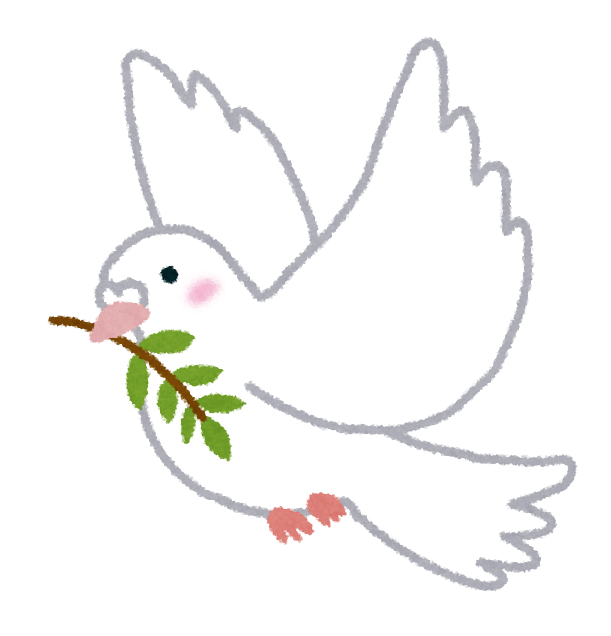 アウグストゥス帝から
約200年間、空前の繁栄と平和が続いた
＝「ローマの平和」（パクス＝ロマーナ）
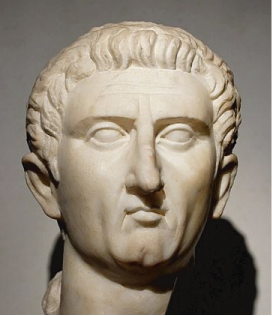 ①ネルウァ帝（在位96～98）
・元老院からの指名で皇帝に即位
・元老院と協調
・次期皇帝トラヤヌスを養子にとる
66歳で即位
黄金期の基礎を築く
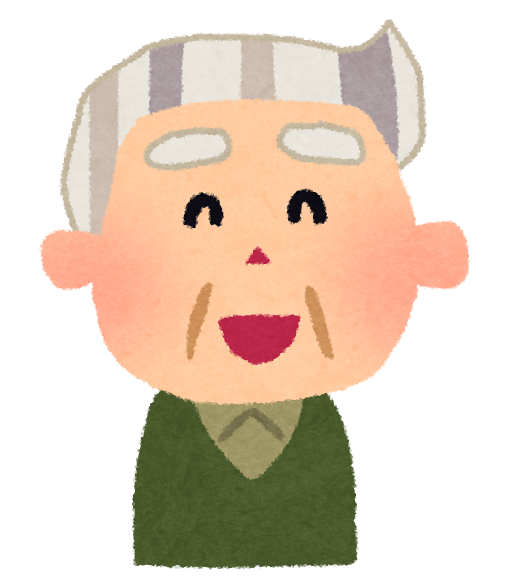 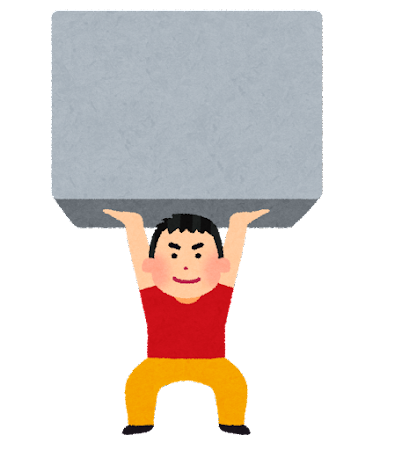 黄金期
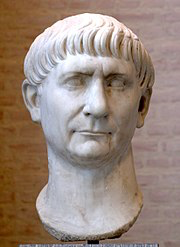 ②トラヤヌス帝（在位98～117）
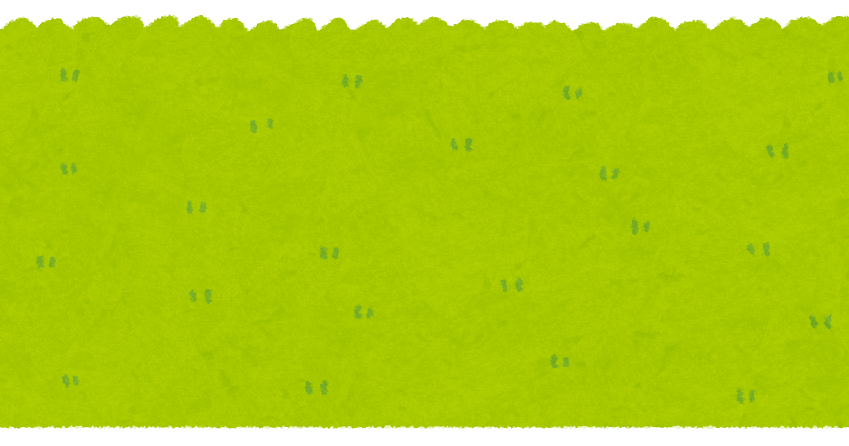 ・属州出身初の皇帝
・積極的に遠征
領土最大
①ネルウァ帝は
②トラヤヌス帝　
を選んだ功績　
が評価
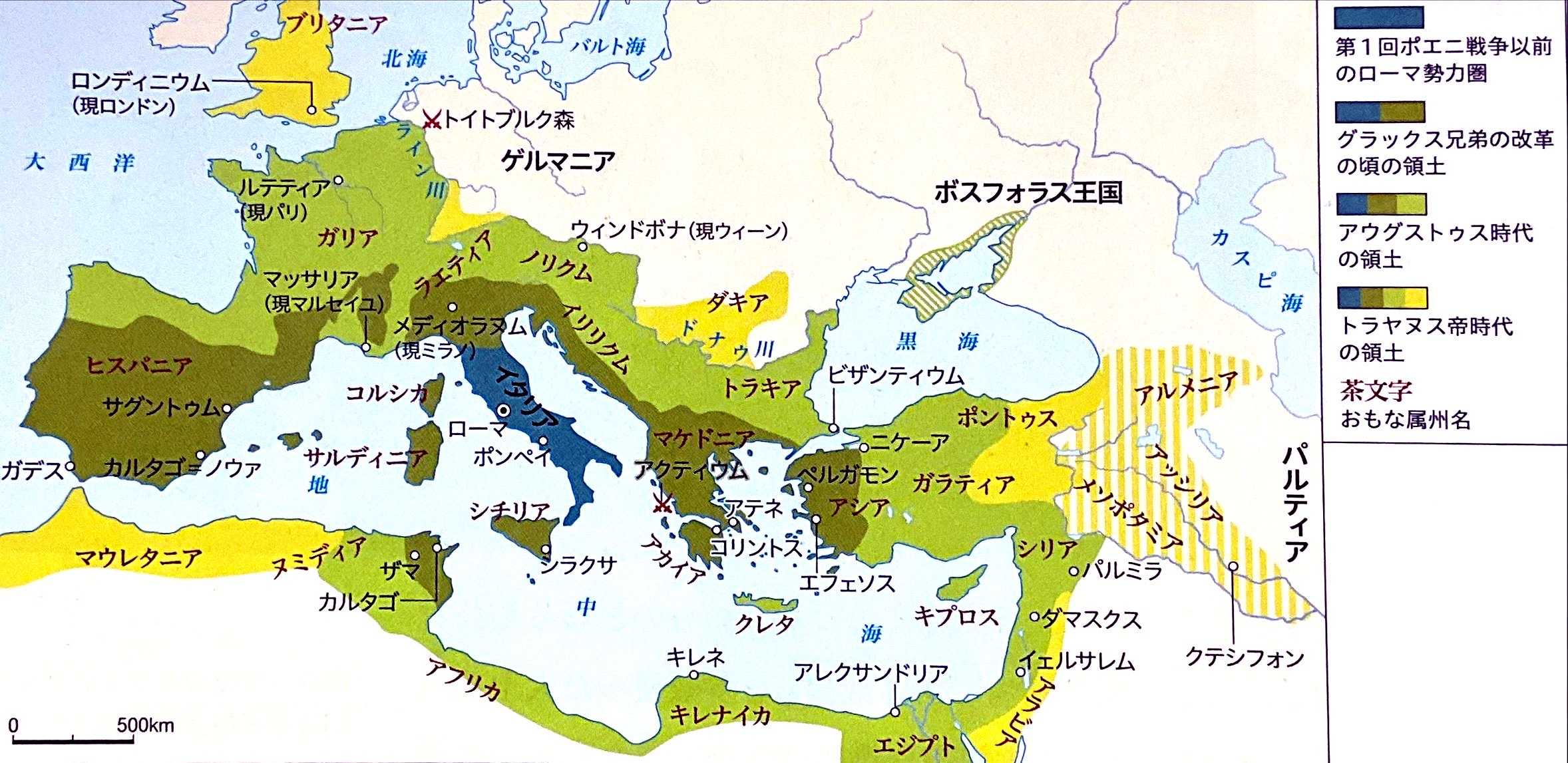 資料：『詳説世界史探究』山川出版社
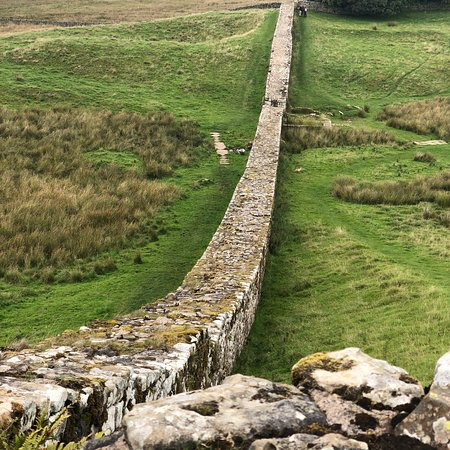 ハドリアヌスの長城
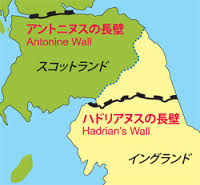 資料：ハドリアヌスの長城、バース、バーデン・バーデンの温泉などー映画「テルマエ・ロマエ」にちなんで: ☆虹色の雑記帳～♪話題の架け橋 (cocolog-nifty.com)
資料：ハドリアヌス (y-history.net)
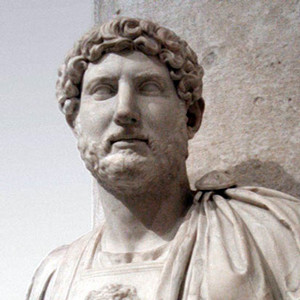 ③ハドリアヌス帝（在位117～138）
・領土拡大はせず
敵国に土地を返還
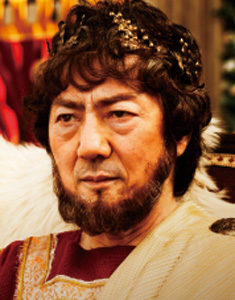 ・平和的手段による国家経営
属州やローマの整備
『テルマエ・ロマエ』でのハドリアヌス
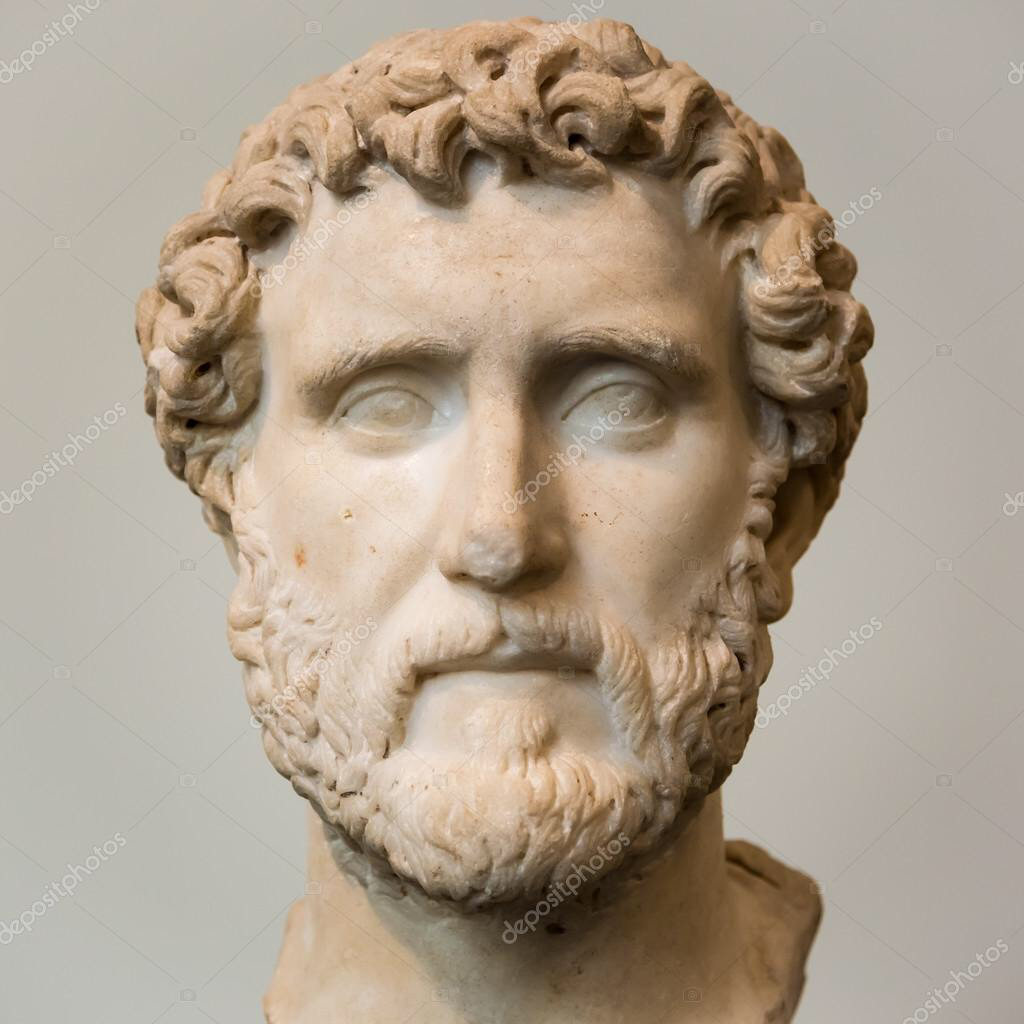 ④アントニヌス＝ピウス帝
　　　　　　　　（在位138～161）
・特に問題なく平和な治世
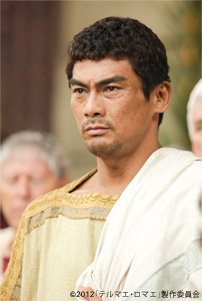 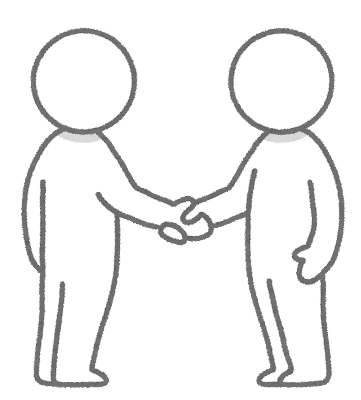 ・元老院から「最良の君主」
『テルマエ・ロマエ』でのアントニヌス
⑤マルクス＝アウレリウス＝アントニヌス帝
　　　　　　　　　　　　　　　　　（在位161～180）
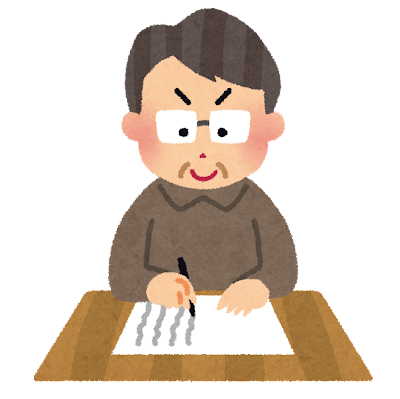 ・哲人皇帝
＝　哲学者、研究者、学者
著書『自省録』
・この頃から異民族の侵入が頻発
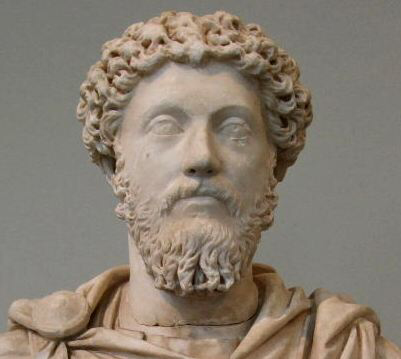 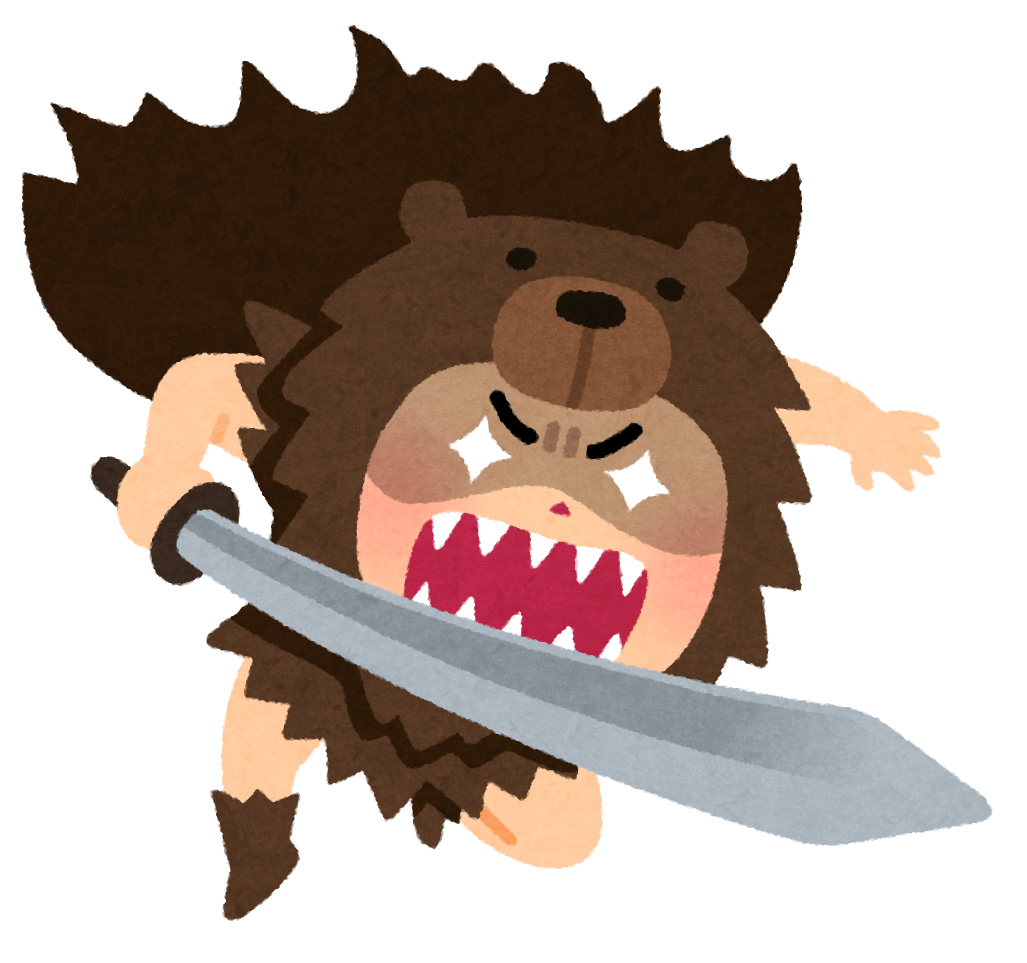 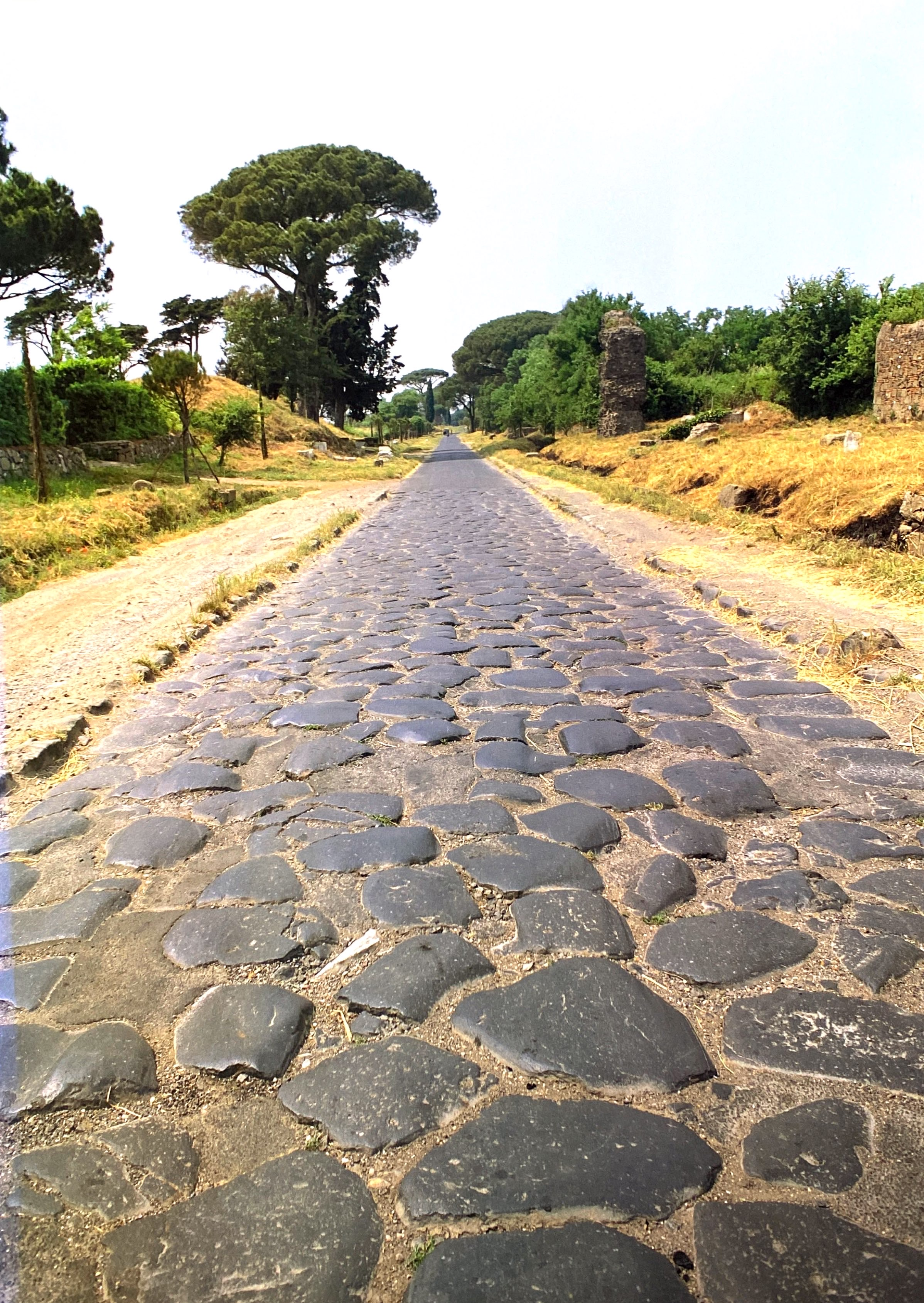 アッピア街道
ガール水道橋
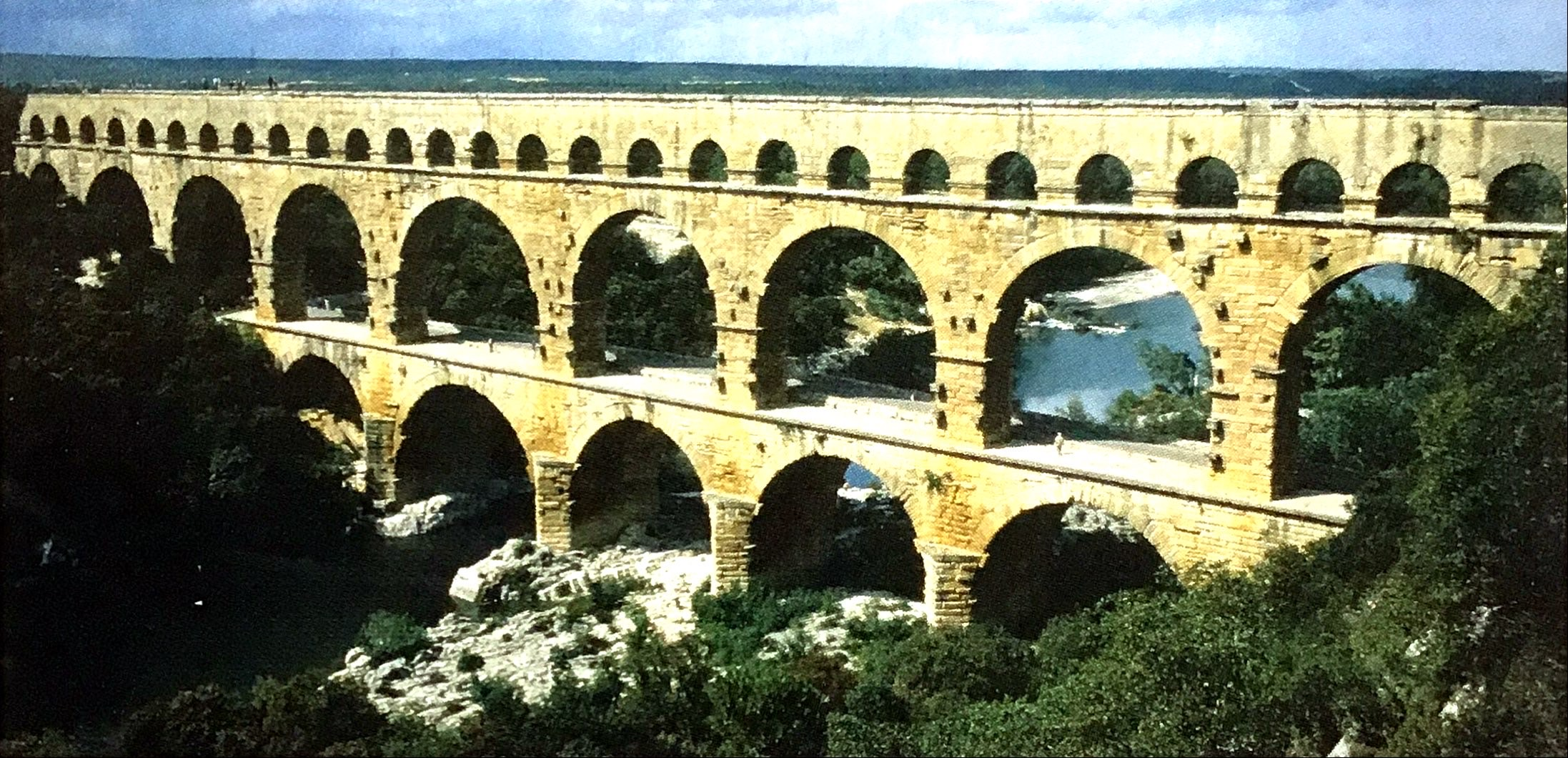 資料：『詳説世界史B』山川出版社
資料：『詳説世界史探究』山川出版社
ローマの属州統治　…　都市をとおして支配
同盟内容で差別
＝分割統治
上層市民
下層市民
ローマ市民権なし
ローマ市民権付与
→　帝国支配に貢献
→　重税に苦しむ
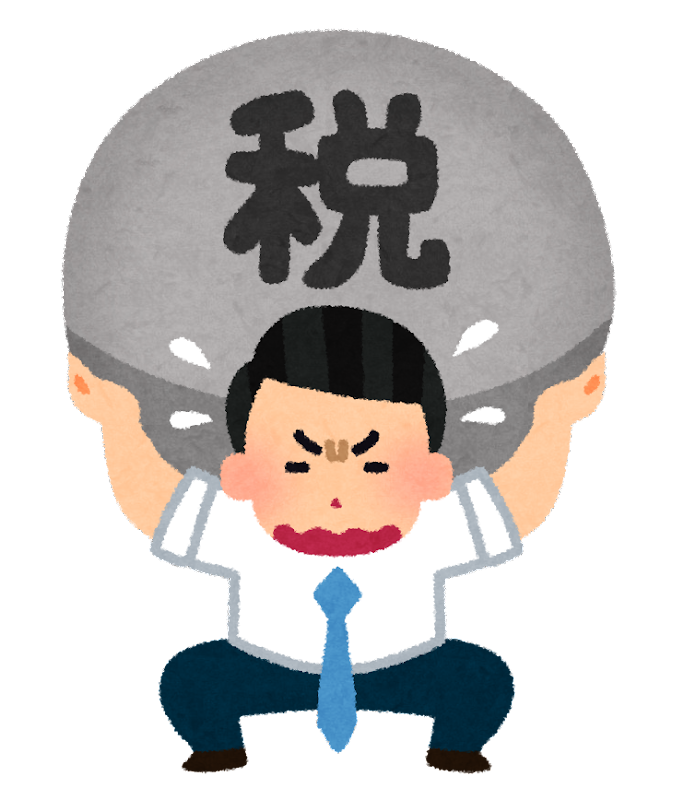 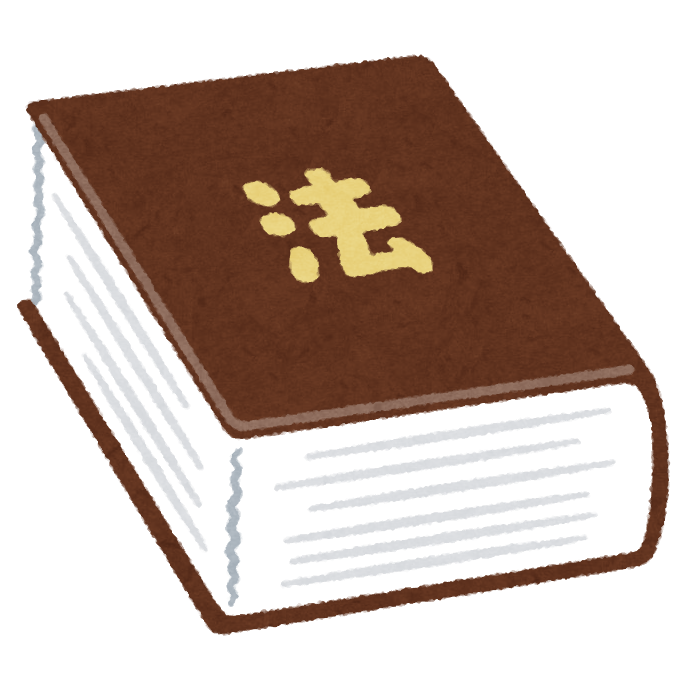 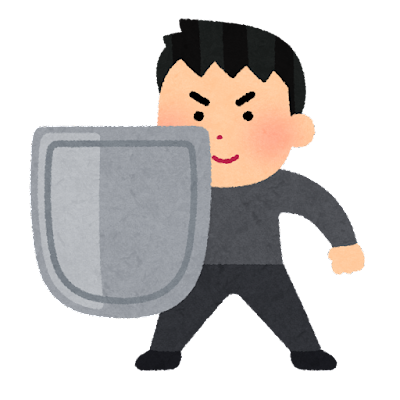 ローマ法によって
権利が守られる
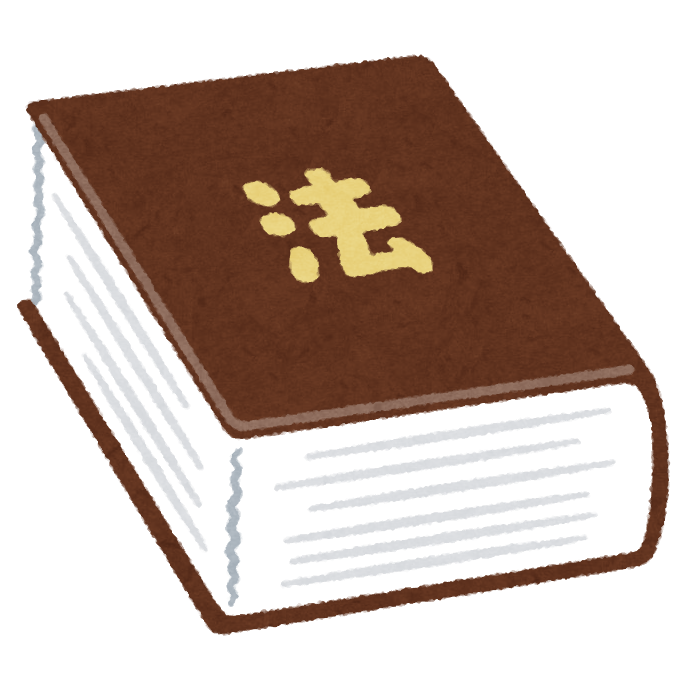 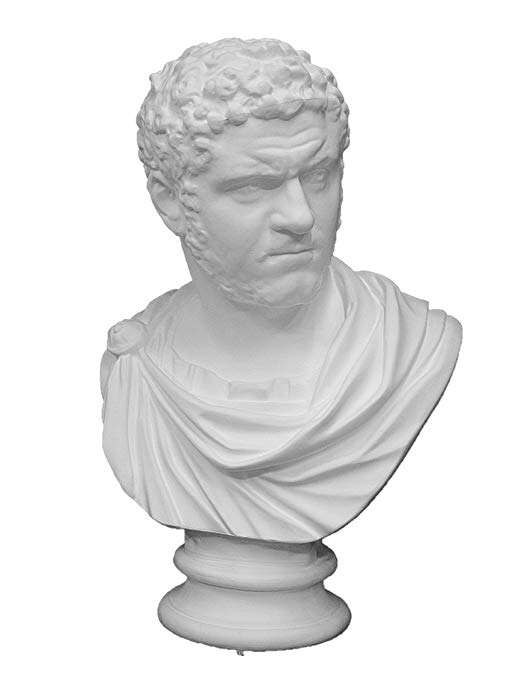 ローマ市民権の拡大
212年　カラカラ帝
帝国内の全自由人に市民権付与
奴隷と女性以外
なぜ？
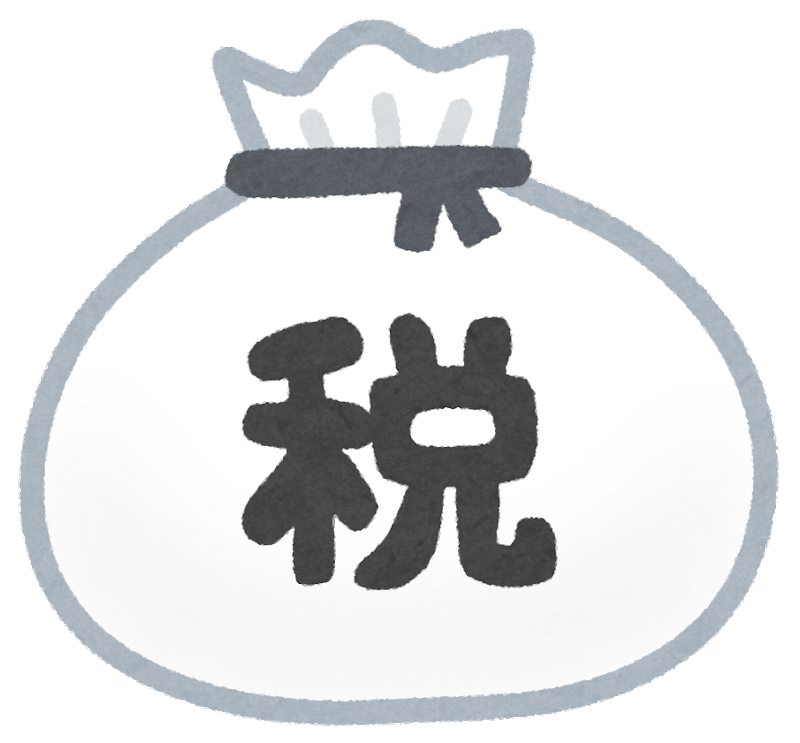 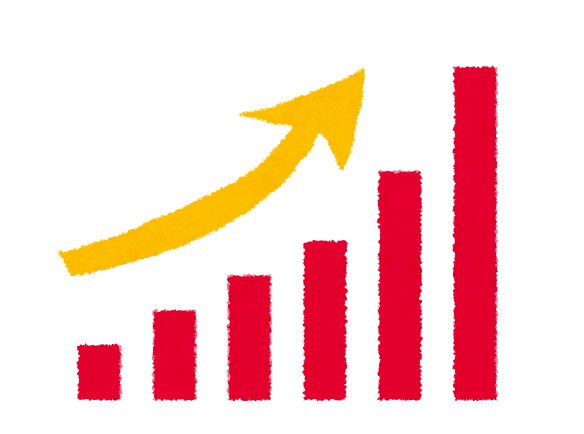 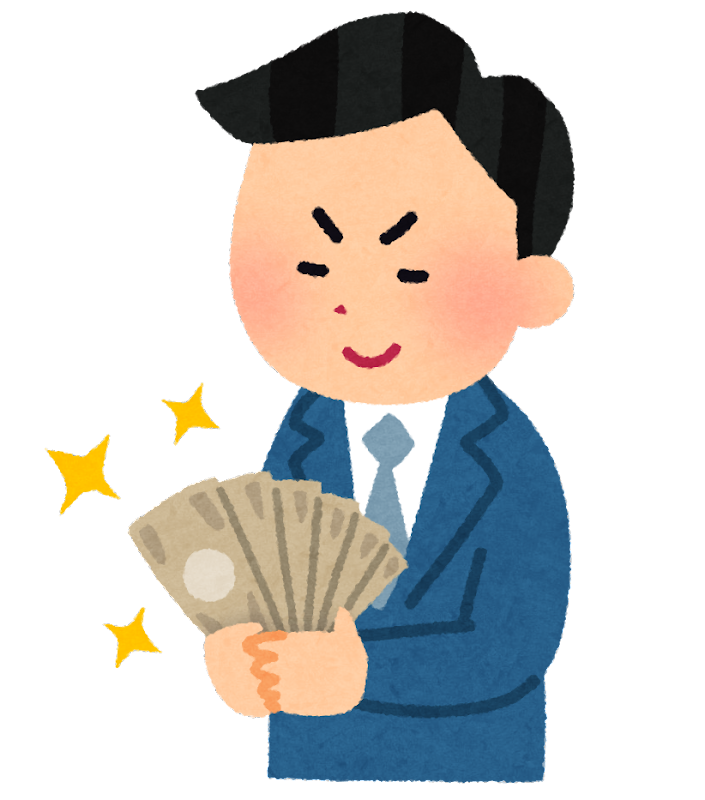 税収が欲しかったから
ローマ市民だけが課税対象であった「相続税」の増収が目的だった
隊商交易や季節風貿易の活発化
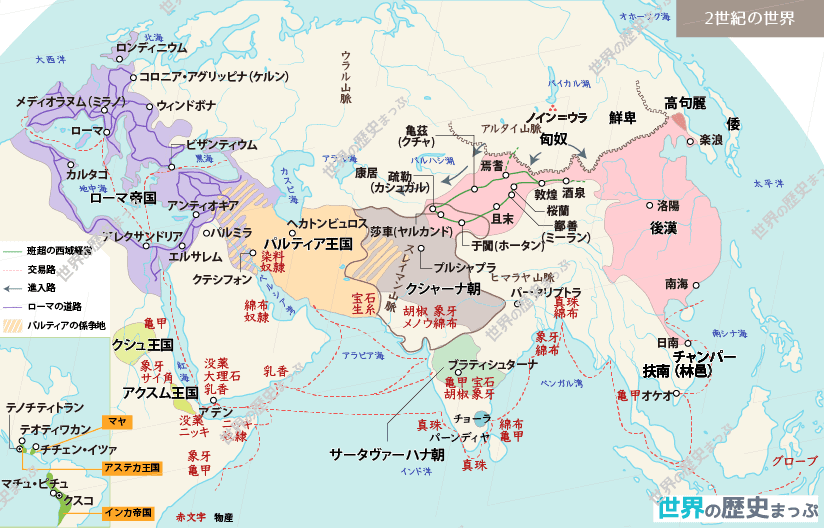 グローバル化
ローマ
中国
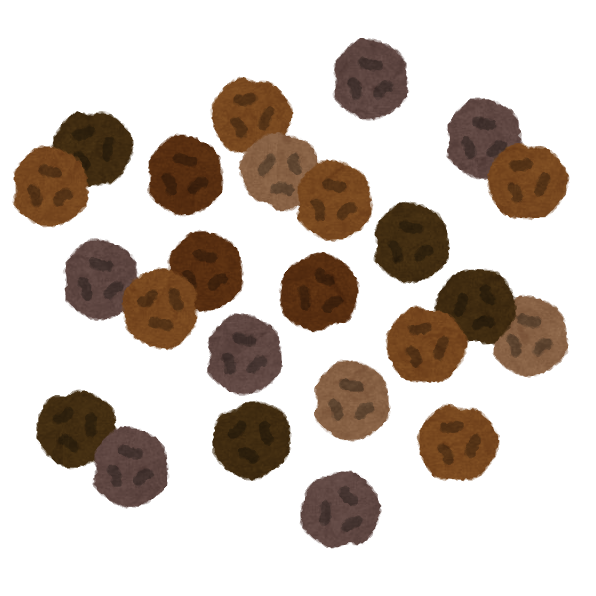 香辛料
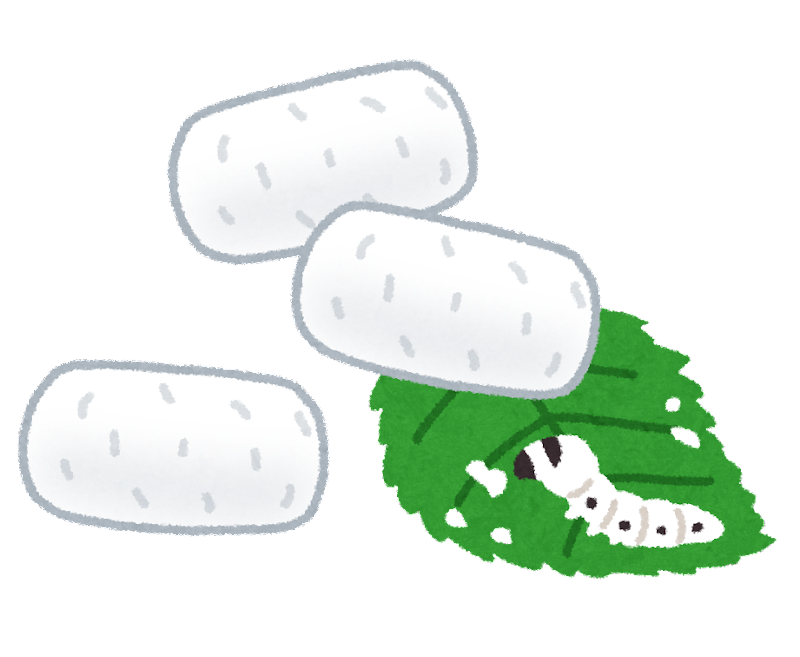 絹
インド
ローマ帝国のはじまり
帝政のはじまり
↓以後、アウグストゥスと呼称
・オクタウィアヌス　←　元老院からアウグストゥスの称号
→　自身は第一の市民（プリンケプス）を自称
・元首政（プリンキパトゥス）：共和政を装った皇帝独裁
ローマの平和（パクス＝ロマーナ）
：約200年もの平和
・五賢帝：①ネルウァ　②トラヤヌス　③ハドリアヌス
④アントニヌス＝ピウス　
⑤マルクス＝アウレリウス＝アントニヌス
・ローマ市民権　→　カラカラ帝の時代に全自由民に付与
・ローマ風都市の発展　・季節風貿易などでグローバル化